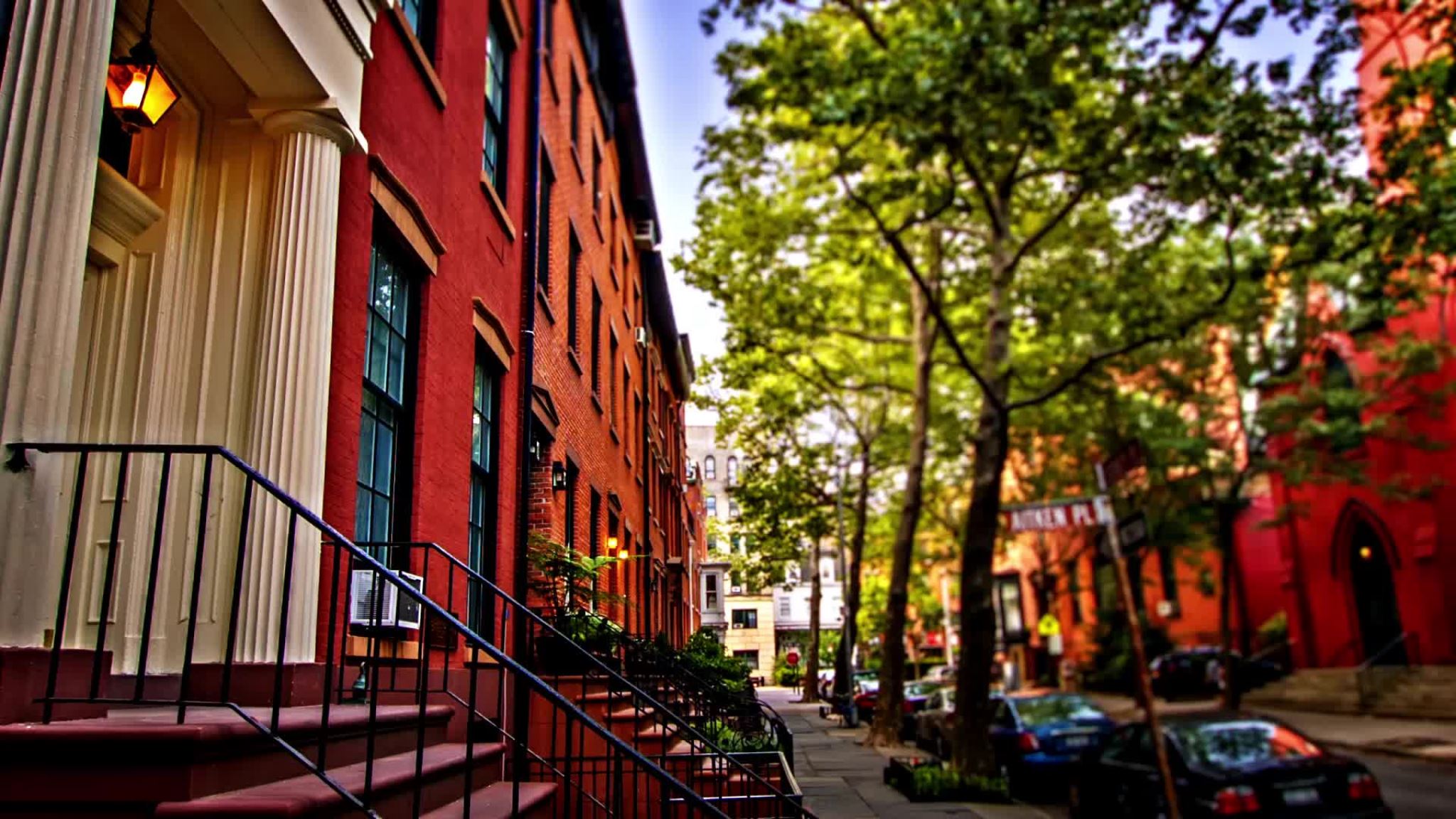 Их именами названы улицы города Ростова-на-ДонуВиртуальная экскурсия по улицам Ростова
Презентацию подготовил:
ученик 4 "А" класса МБОУ Гимназии №118
Белашов Г.В.
Руководитель: Ктитарева Н.А.
Улица Мадояна
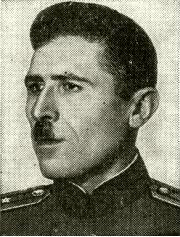 Гукас Карапетович Мадоян — подполковник, Герой Советского Союза. Участник Великой Отечественной войны с июня 1941 года.
Батальон 159-й стрелковой бригады под командованием старшего лейтенанта Мадояна в ночь на 8 февраля 1943 года занял железнодорожный узел — часть станции «Ростов-на-Дону», а утром возглавил сводный отряд бригады, с которым с 8-го по 14 февраля 1943 года оборонял ростовский вокзал. За шесть дней героической обороны отряд Мадояна отразил сорок три атаки врага, но удержал вокзал до подхода подкрепления.
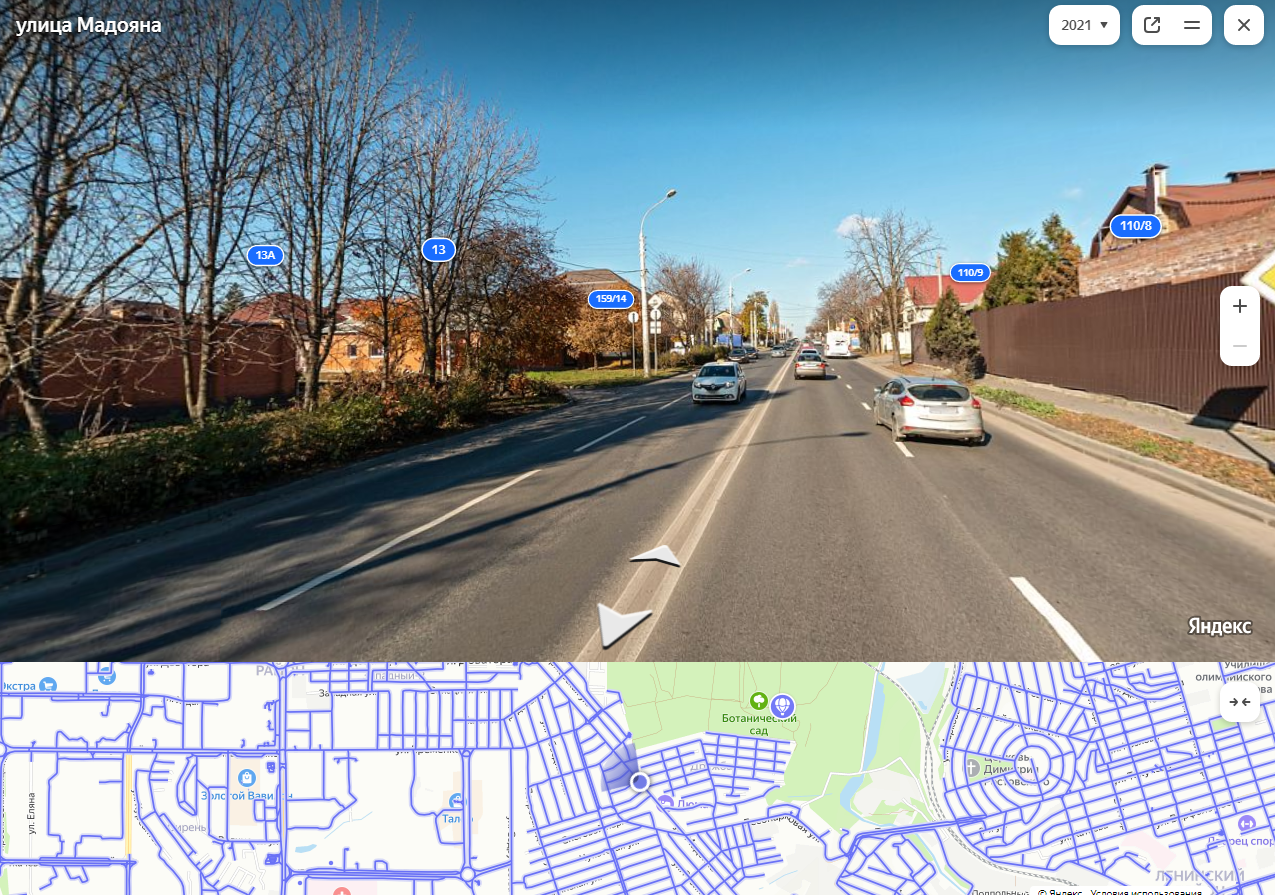 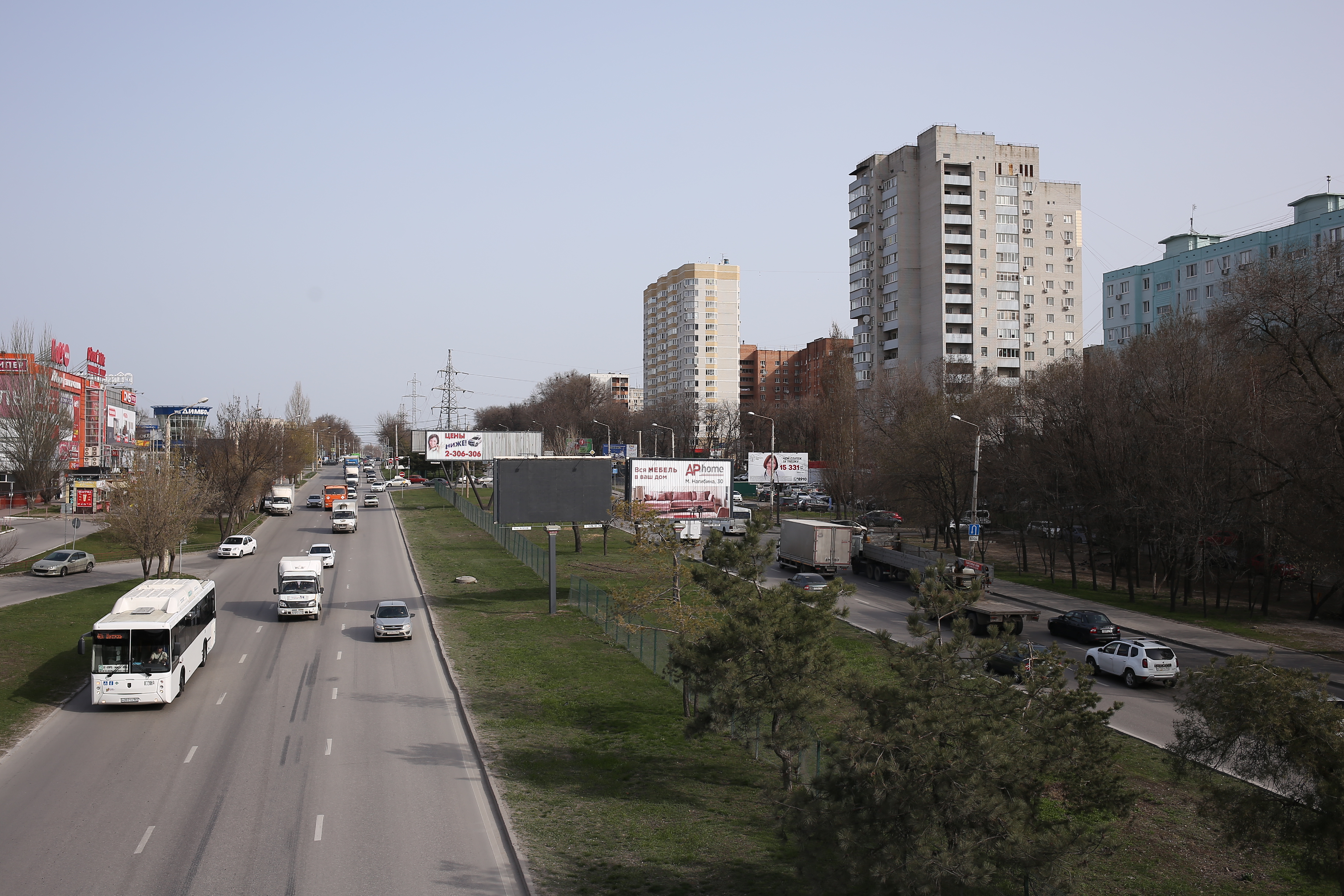 31 марта 1943 года за образцовое выполнение боевых заданий командования на фронте борьбы с немецко-фашистским захватчиками и проявленное при этом мужество и героизм старшему лейтенанту Мадояну Гукасу Карапетовичу присвоено звание Героя Советского Союза с вручением ордена Ленина и медали «Золотая Звезда». В 1968 году ему присвоили звание «Почетный гражданин города Ростова-на-Дону», а широкая улица Слесарная была переименована в улицу Мадояна.
Улица Малиновского
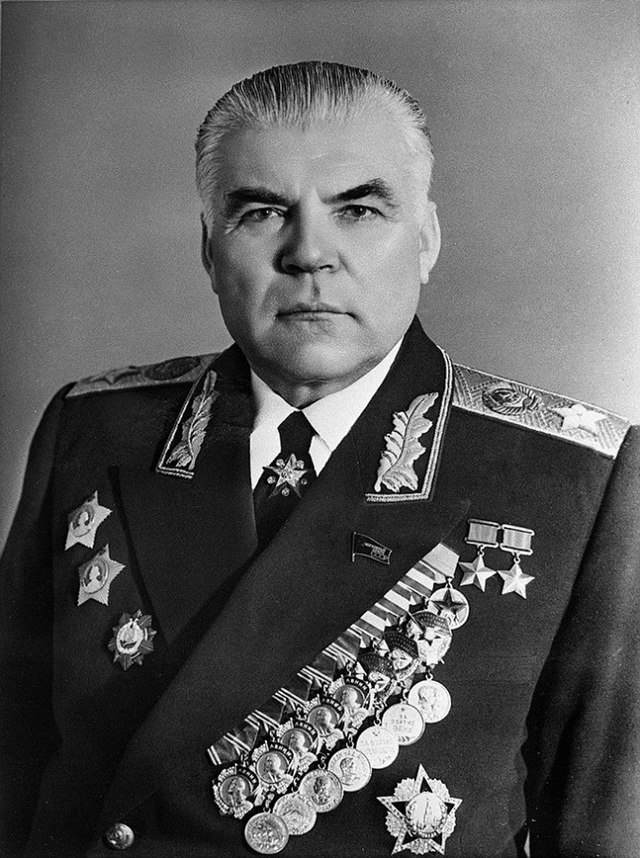 Родион Яковлевич Малиновский — советский военачальник и государственный деятель. Маршал Советского Союза. Дважды Герой Советского Союза. Войну встретил в должности командира 48-го стрелкового корпуса Одесского ВО, расположенного в молдавском городе Бельцы.
В начале войны, несмотря на отступление, Родион Малиновский сумел сохранить главные силы своего корпуса и проявил хорошие командирские навыки. С августа 1941 года командовал 6-й армией на Южном и Юго-Западном фронтах, во главе армии участвовал в Донбасско-Ростовской оборонительной операции. В декабре 1941 года назначен командующим войсками Южного фронта. На этом посту ему удалось освободить Ростов-на-Дону.
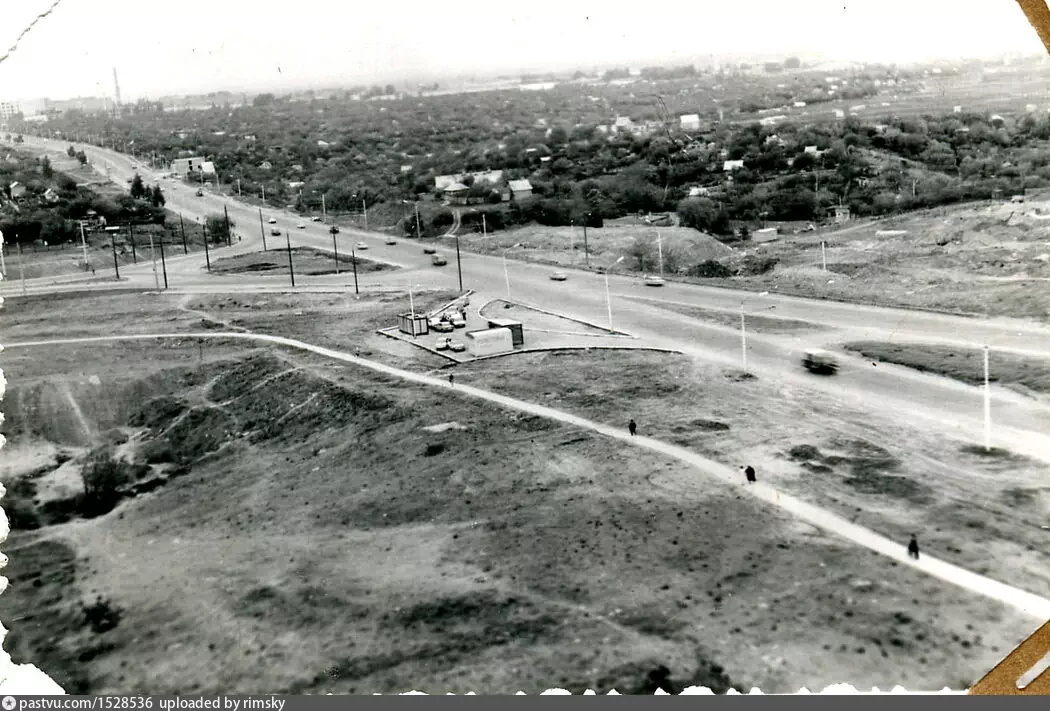 Пересечение улиц Малиновского и 339 Стрелковой дивизии, 1991-1995 годы
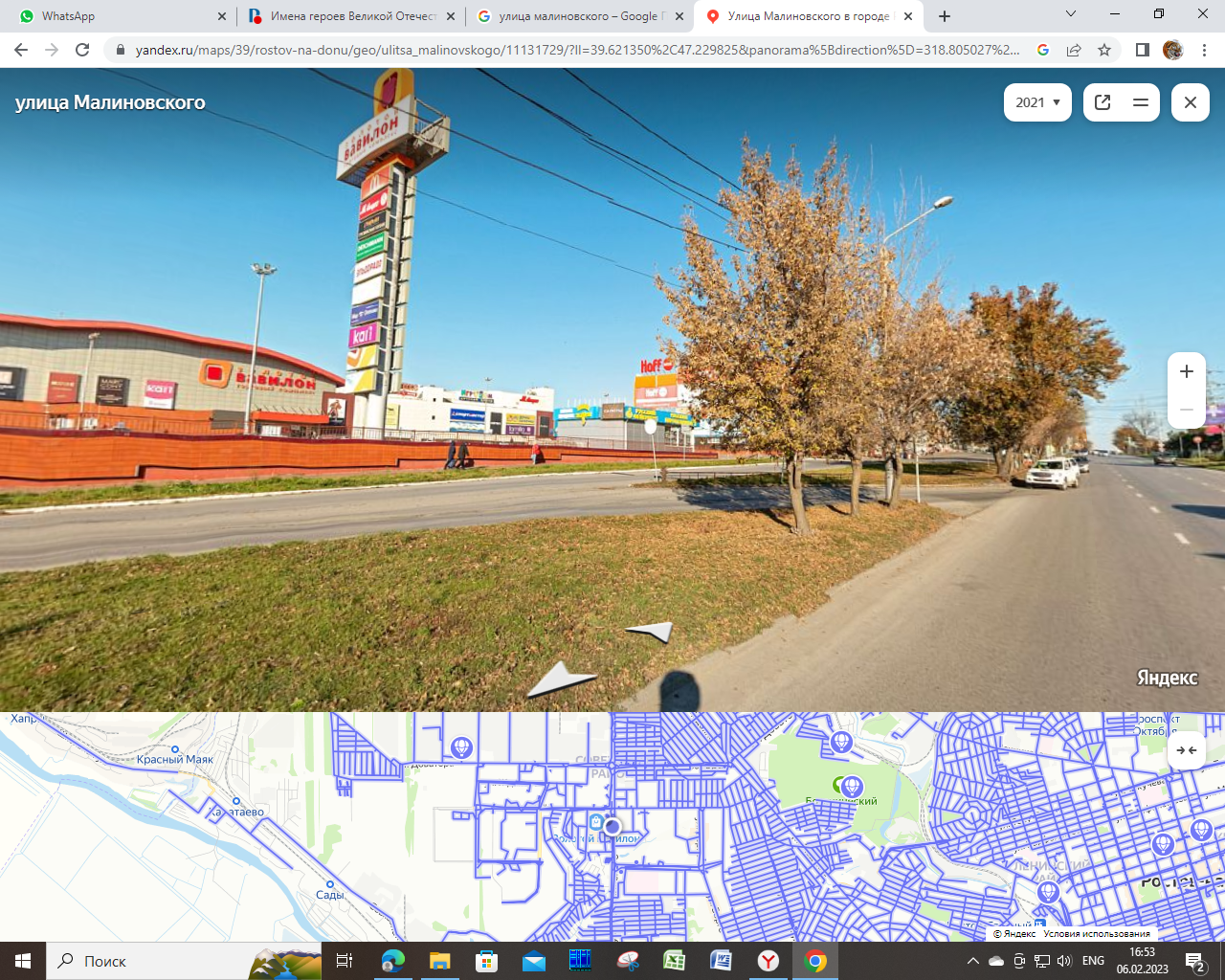 Своё теперешнее название улица получила в 1978 году, а до этого она называлась Подшипниковой.
Улица Малюгиной
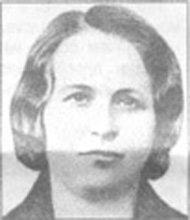 Татьяна Андреевна Малюгина родилась в 1895 году в Ростове-на-Дону. Еще в подростковом возрасте она впитала идеи революции и нового коммунистического общества. Вскоре Малюгина успешно окончила партийную школу, а затем поступила в институт. Получив диплом, девушка устроилась в Ростовский институт сельскохозяйственного машиностроения. Там Татьяна работала преподавателем и с интересом читала студентам лекции по истории партии.
Спустя немного времени после начала Великой Отечественной войны записалась в народное ополчение, где возглавила сформированный ею отдельный санитарный взвод. В том же полку политруком одной из рот служил и ее муж — Анастас Ивахненко. При освобождении Ростова в 1941 году первыми в город вошли ополченцы, они переправились через Дон и удерживали плацдарм в ожидании подхода основных частей. В этих боях и была убита Татьяна Малюгина.
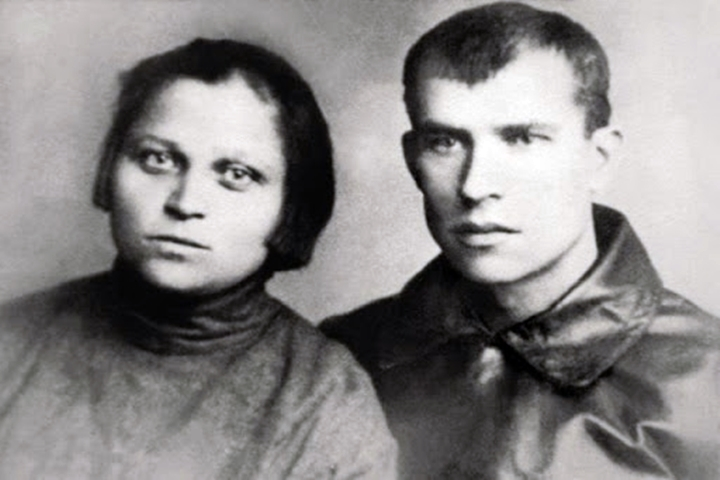 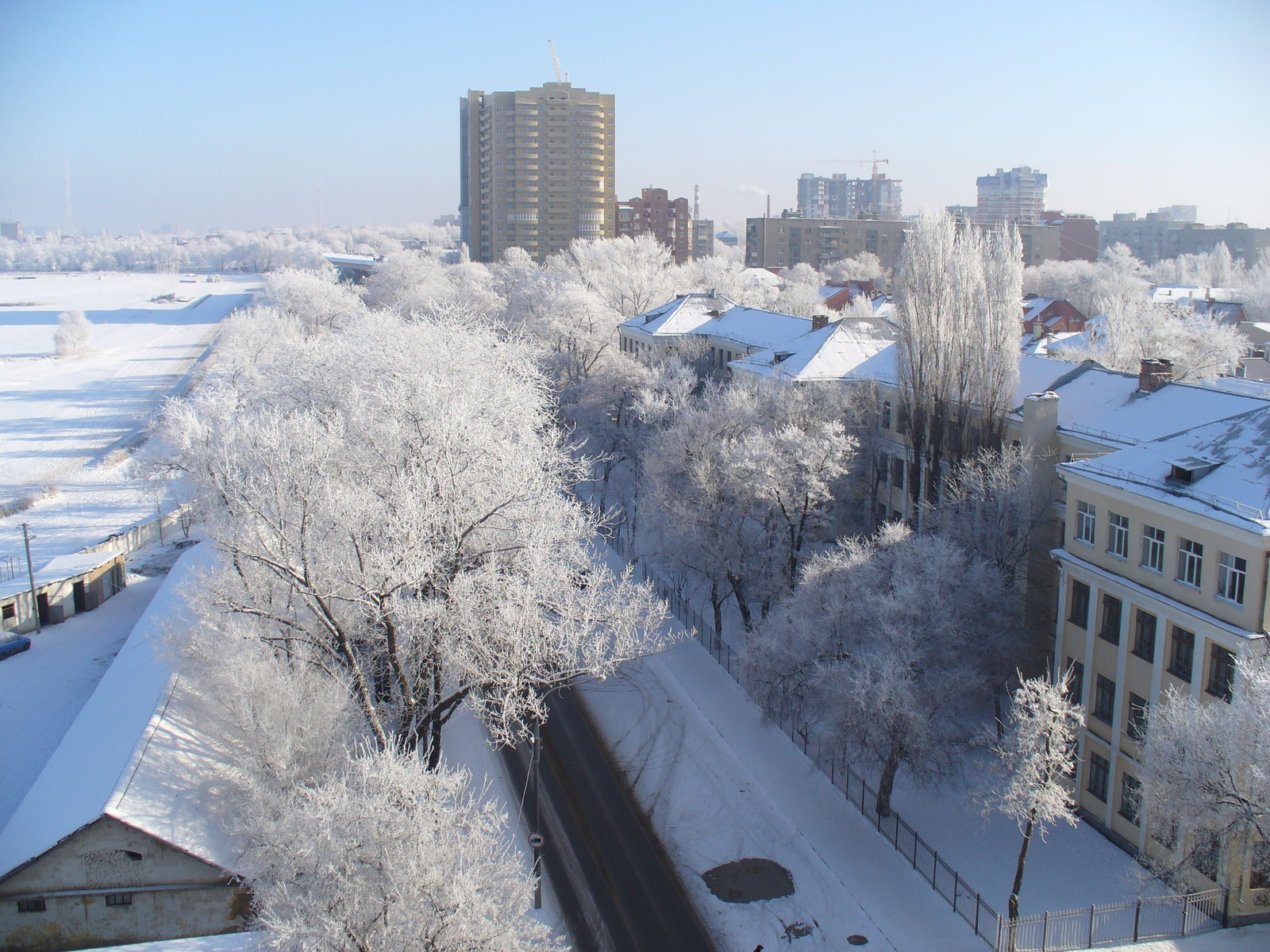 До революции улица Малюгиной называлась Пятой улицей. Начиналась на Новом поселении у городского выгона, шла до Таганрогского (ныне Буденновского) проспекта через Новопоселенскую площадь за Доломановским переулком и Новопоселенский сад (сейчас парк Строителей).
Список использованной литературы:
Агуренко, Б. Гукас Мадоян, командир батальона/ Б. Агуренко// Вечерний Ростов.- 2002.- 12 фев.
http://www.warheroes.ru/hero/hero.asp?Hero_id=6041
https://rostof.ru/articles/imena-geroev-velikoy-otechestvennoy-voyny-v-nazvaniyah-ulic-rostova-0
https://rostof.ru/articles/imena-geroev-velikoy-otechestvennoy-voyny-v-nazvaniyah-ulic-rostova
https://www.rostov.kp.ru/daily/27137/4233573/
https://rostov-gorod.ru/administration/structure/office/uk/other/streets.php
https://pastvu.com/
Военнослужащие швабской 125-й пехотной дивизии у стен гостиницы "Дон", 1942 год, Ростов-на-Дону
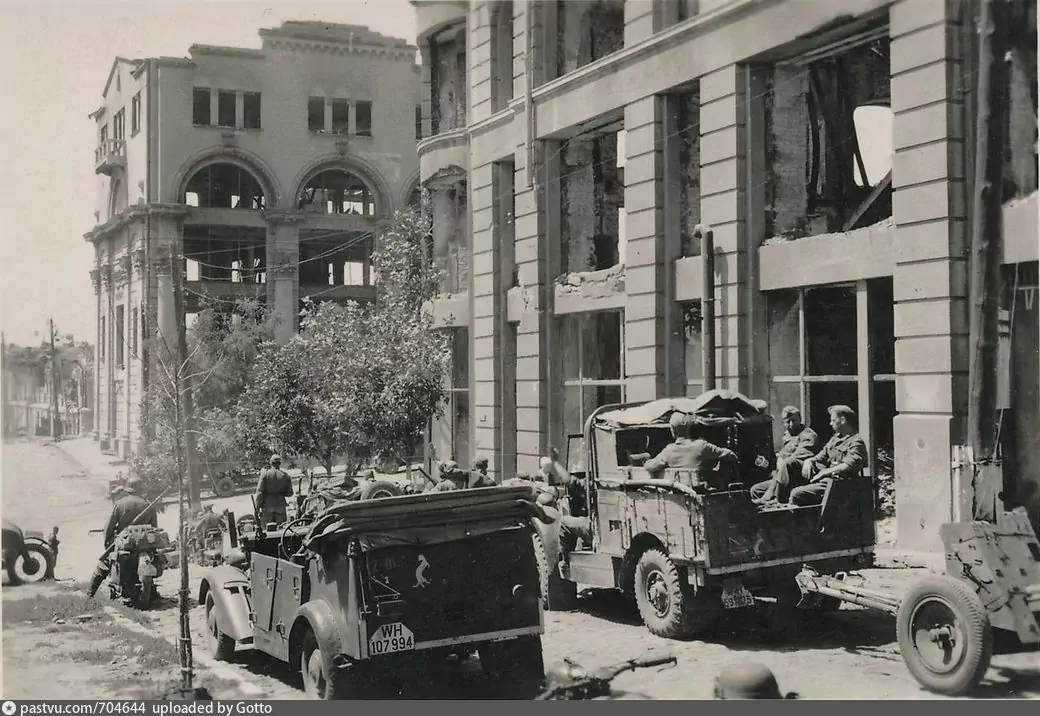